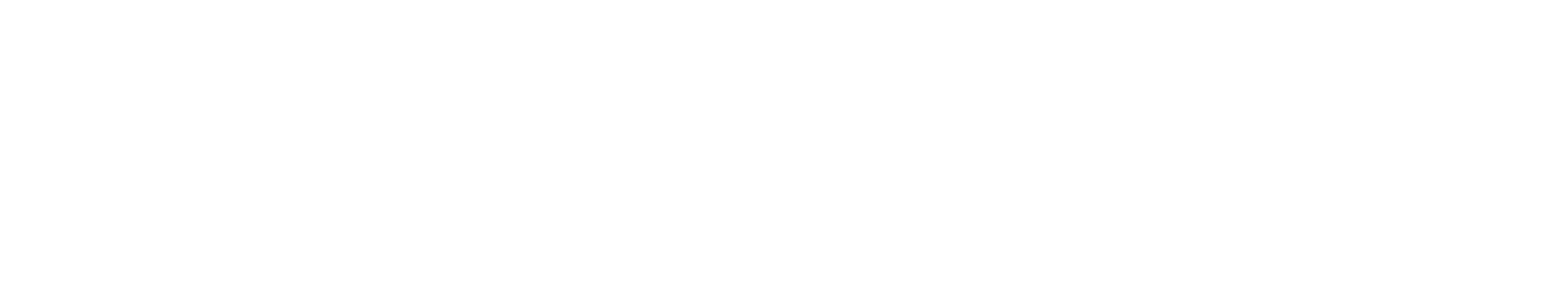 20-year Vision for Probes for Quantum Materials and biomolecules
“More is Different” 
	- P.W. Anderson, Science 177, 4047 (1972).

“It is the long history of humankind that those who learned to collaborate and improvise most effectively have prevailed.”
		- Charles Darwin
Kenji M. Kojima,
Research Scientist, CMMS, TRIUMF
Affiliate Assoc. Prof., SBQMI, UBC
kojima@triumf.ca
Committee members:

Sarah Dunsiger (TRIUMF)
Alannah Hallas (UBC)
Scott Hopkins (Waterloo)
Graeme Luke (McMaster)
Monika Stachura (TRIUMF) 
Edward Thoeng (UBC and TRIUMF)

CMMS members and external scientists
TRIUMF Science Week 2021.08.16-20
1
Our Vision forProbes for Quantum Materials and Biomolecules
TRIUMF has been and will continue to be a world-leading laboratory for  molecular and materials science using a variety of probes from its accelerator-based beam facilities.
It’s 45 year muon spin relaxation and 20 year beta-detected nuclear magnetic resonance program success will underpin the  foundations of its future endeavours.
Engaging, educating and training the next generation of beam based material scientists for the variety of future probe techniques is critical to long term viability. 
A broad initiative creating a virtuous circle of collaborative inter-institutional learning and training is envisioned. Leveraging TRIUMF’s core program with its Canadian and international user group will provide a springboard.
TRIUMF’s wide range of scientific and technical expertise will facilitate the adoption of a variety of new probes for quantum materials and biomolecules, both on-site and externally with its partners. 
The core program infrastructures have developed expertise that is very well suited to engage in a broad spectrum of beam based complimentary techniques.
2
TRIUMF’s CMMS Technical History and near future
1983: First demonstration (M20) of a dedicated facility based surface muon beam line.  (Ken Kendall,  Jess Brewer, Jaap Doornbos, Jack Beveridge)

1985: Building of M15, with its dual achromatic spin rotators … which becomes the pre-eminent muon beam line in the world. This became the de-facto model for all the worlds subsequent bulk material muon channels (excepting decay muons).

1986: Invention/introduction of the paramagnetic MuSR Avoided Level Crossing technique. 

1988: Building of M9B by the Tokyo group (Nagamine and Co.) with Kakenhi (Japanese grant)

1998: Introduction of the βNMR facility in ISAC

1999: Invention/introduction of the High Transverse Field (7T) / High-timing resolution MuSR spectrometer

2003: Invention/introduction of a spin-rotated high energy decay μ+ beam (M9B). 

2005: CFI Funds rebuilding of M20 into a modern MuSR beam line 

2009: TRIUMF Funds the building of M9A

2013: TRIUMF saves the CMMS & UCN programs by funding a M-Hall He liquefier 

2016: CFI Funds the rebuilding of M9B/H into a versatile decay MuSR beam line 

To come: POLARIS, µX-ray spectroscopy, M15 revitalization, BL1A revision, …
Partly from Syd Kreitzman
Our Vision forProbes for Quantum Materials and Biomolecules
TRIUMF has been and will continue to be a world-leading laboratory for  molecular and materials science using a variety of probes from its accelerator-based beam facilities.
It’s 45 year muon spin relaxation and 20 year beta-detected nuclear magnetic resonance program success will underpin the  foundations of its future endeavours.
Engaging, educating and training the next generation of beam based material scientists for the variety of future probe techniques is critical to long term viability. 
A broad initiative creating a virtuous circle of collaborative inter-institutional learning and training is envisioned. Leveraging TRIUMF’s core program with its Canadian and international user group will provide a springboard.
TRIUMF’s wide range of scientific and technical expertise will facilitate the adoption of a variety of new probes for quantum materials and biomolecules, both on-site and externally with its partners. 
The core program infrastructures have developed expertise that is very well suited to engage in a broad spectrum of beam based complimentary techniques.
4
Centre for Molecular and Materials Science (CMMS) members
External group visitors
2-3 students / beamtime

In house education
2-3 COOP students / term
2 postdoctoral fellow
(one is on leave)

3 scientists have NSERC-DG
to hire graduate students
Necessity for in-house PDF
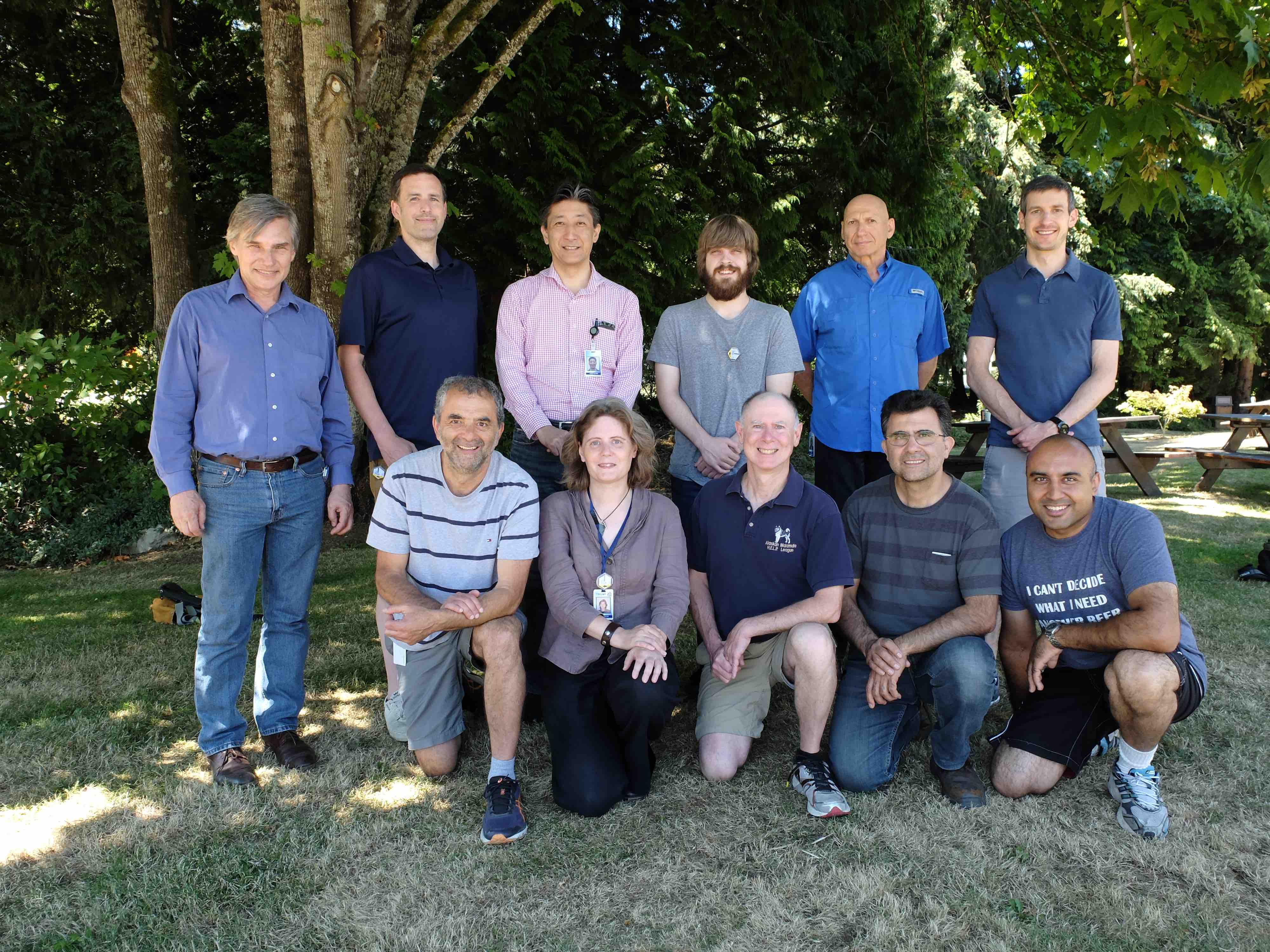 2020.01~
2019.09~2021.08
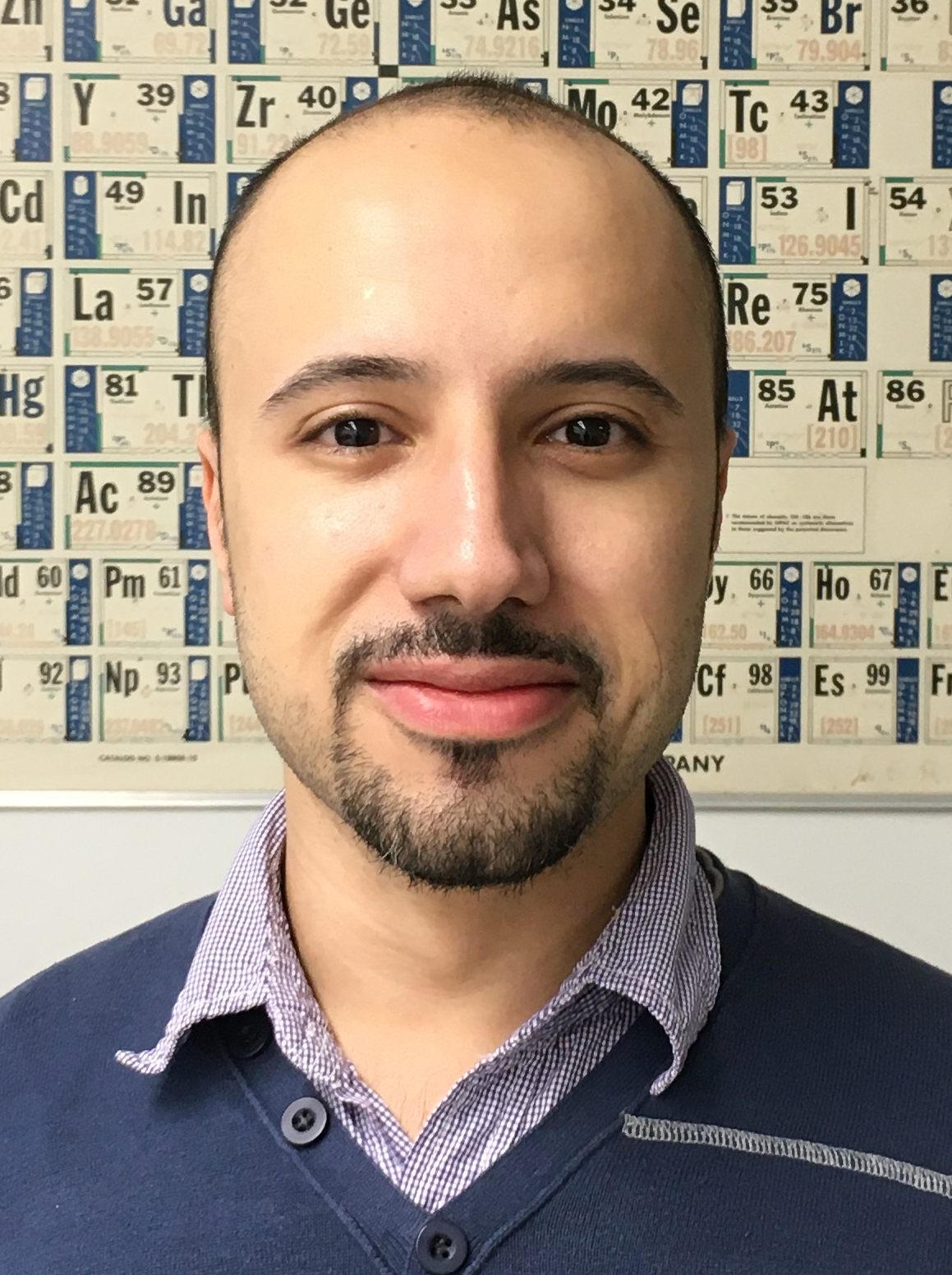 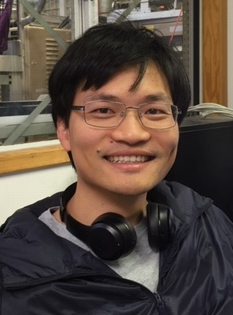 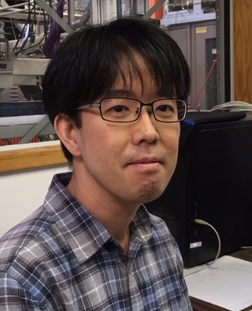 2019.07~
2018.08
5
Our Vision forProbes for Quantum Materials and Biomolecules
TRIUMF has been and will continue to be a world-leading laboratory for  molecular and materials science using a variety of probes from its accelerator-based beam facilities.
It’s 45 year muon spin relaxation and 20 year beta-detected nuclear magnetic resonance program success will underpin the  foundations of its future endeavours.
Engaging, educating and training the next generation of beam based material scientists for the variety of future probe techniques is critical to long term viability. 
A broad initiative creating a virtuous circle of collaborative inter-institutional learning and training is envisioned. Leveraging TRIUMF’s core program with its Canadian and international user group will provide a springboard.
TRIUMF’s wide range of scientific and technical expertise will facilitate the adoption of a variety of new probes for quantum materials and biomolecules, both on-site and externally with its partners. 
The core program infrastructures have developed expertise that is very well suited to engage in a broad spectrum of beam based complimentary techniques.
6
TRIUMF expertise for future probes
Most interested in by external groups

Iain McKenzie organized
“Workshop on Beam-based Probes of Condensed Matter Physics, Chemistry and Related Fields in Canada” June 3-4, 2021.
 Iain’s summary next
7
Now
2042
Action
TRIUMF has been and will continue to be a world-leading laboratory for  molecular and materials science using a variety of probes from its accelerator- based beam facilities
Engaging, educating and training the next generation of beam-based material scientists for the variety of future probe techniques is critical to long term viability.
TRIUMF’s wide range of scientific and technical expertise will facilitate adopting a variety of new probes both on-site and externally with its partners.
Pursue synergy among other probes.
Participation in development projects which aim for new probe facilities in Canada.
8
TRIUMF has been and will continue to be a world-leading laboratory for  molecular and materials science using a variety of probes from its accelerator-based beam facilities.
It’s 45 year muon spin relaxation and 20 year beta-detected nuclear magnetic resonance program success will underpin the  foundations of its future endeavours
Maintain, develop and expand the unique spin probes at TRIUMF well suited for molecular and materials science
Complete on-going beamline projects and start anticipated ones.
Develop new horizons of sample environments and probe spin manipulation (Pressure, high magnetic fields, low temperatures, and radio frequency fields )
Establish new spectroscopy methods ( for example muonic X-ray elemental analysis)
Continue TRIUMF’s recently adopted MMS strategy of augmenting its facilities with additional (BAE) scientists that will nurture the development of its own world class “in-house” MMS science program … a circumstance that will further the vitality of the collaborative environment we seek to enhance.
9
Engaging, educating and training the next generation of beam based material scientists for the variety of future probe techniques is critical to long term viability
A broad initiative creating a virtuous circle of collaborative inter-institutional learning and training is envisioned. Leveraging TRIUMF’s core program with its Canadian and international user group will provide a springboard.
Expand and involve more scientists who enjoy the power of probes available at TRIUMF 
Exchange human resources with universities and other institutes to foster future science at TRIUMF 
Improve the accessibility of the probes for new scientists to participate in.
Collaborate with specialists in other sectors in TRIUMF to develop the next generation spectroscopy techniques.
Establish a scheme of human resource exchange between TRIUMF and external partners.
10
TRIUMF’s wide range of scientific and technical expertise will facilitate adopting a variety of new probes for quantum materials and biomolecules, both on-site and externally with its partners.
The core program infrastructures have developed expertise that is very well suited to engage in a broad spectrum of beam based complimentary techniques.
Contribute to the new probes to come in the future.
Collaborate with complementary probe techniques – maximize the synergy among the Canadian large facilities for molecular and materials science.
Apply expertise which TRIUMF has, and help realize new accelerator-based research infrastructure on- and off-site.
Build a framework of complementary probe techniques available in Canada, to strengthen Canadian molecular and materials science.
11